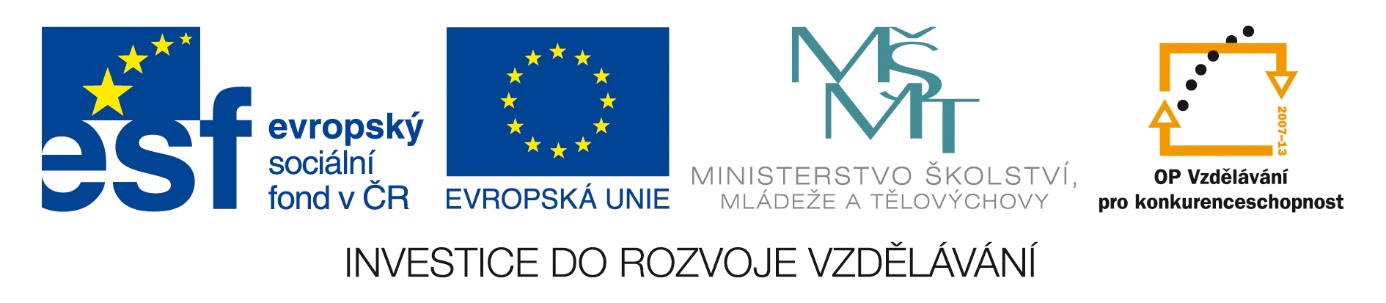 Rod Phytophthora a jeho vliv na chřadnutí dřevin v ČR
Ing. Tomáš Májek
Vzdělávání v lesnických disciplínách (CZ.1.07/1.3.00/19.0004)
Co je Phytophtora
Neboli Fytoftorová kořenová hniloba
Zařazení do systému: 
Doména – Jaderní - Eukaryota
Říše - Chromalveolata
Podříše - Chromobionta
Kmen - Řasovky – Peronosporomycota
Třída - Oomycety – Peronosporomycetes
Podtřída - Peronosporomycetidae
Řád - Vřetenatkotvaré – Peronosporales
Čeleď - Phytophthoraceae
Rod - Phytophthora
Patogenicita
Hostitelé – dvouděložné rostliny, jednoděložné pouze vzácně
Příznaky 
Nekrózy na borce
Výtoky na borce
Vadnutí listů, malé listy
Poškozené kořeny
„dieback“, prosychání koruny 
Nadměrná plodivost
Biologie
Životní cyklus
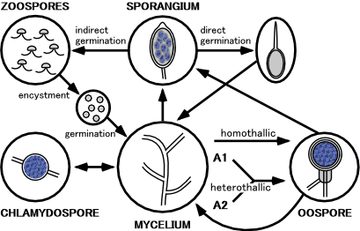 Phytophtora alni
Spojována především s chřadnutím olší 
Tři poddruhy, alni alni, uniformis a multiformis
Celosvětový  fenomén v ČR významně rozšířena 
Predispoziční faktor pro jiné druhy patogenů, např. Václavku
Phytophtora alni
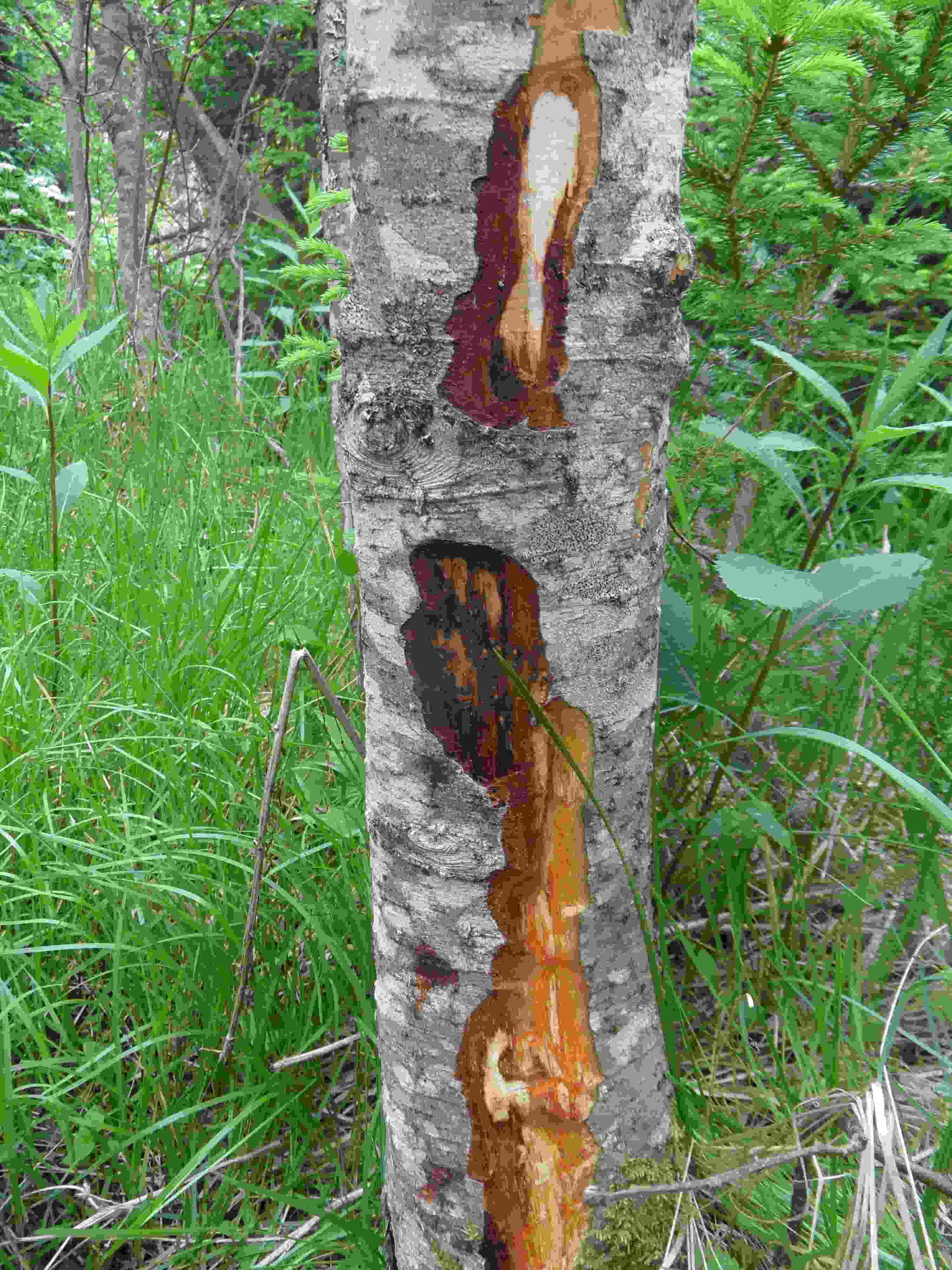 Mapa rozšíření P. alni dle Černý 2011
Phytophtora ramorum
Spojována především s duby a rodem rododendron
Způsobuje náhlou smrt dubů
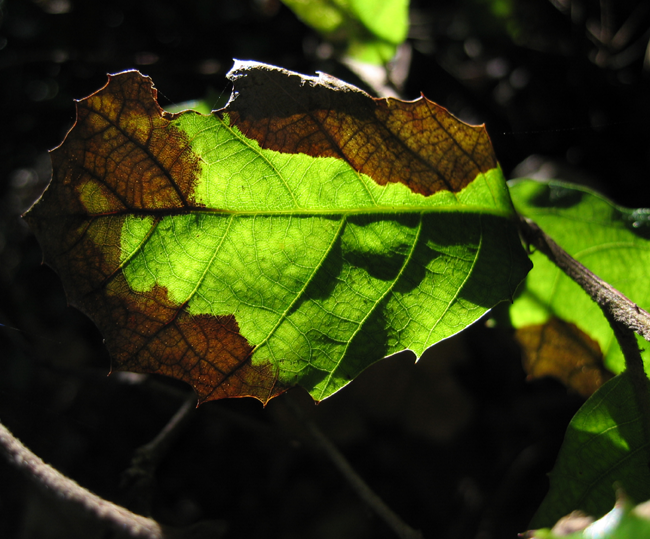 Další významné druhy
P. cactorum
P. plurivora
P. cambivora
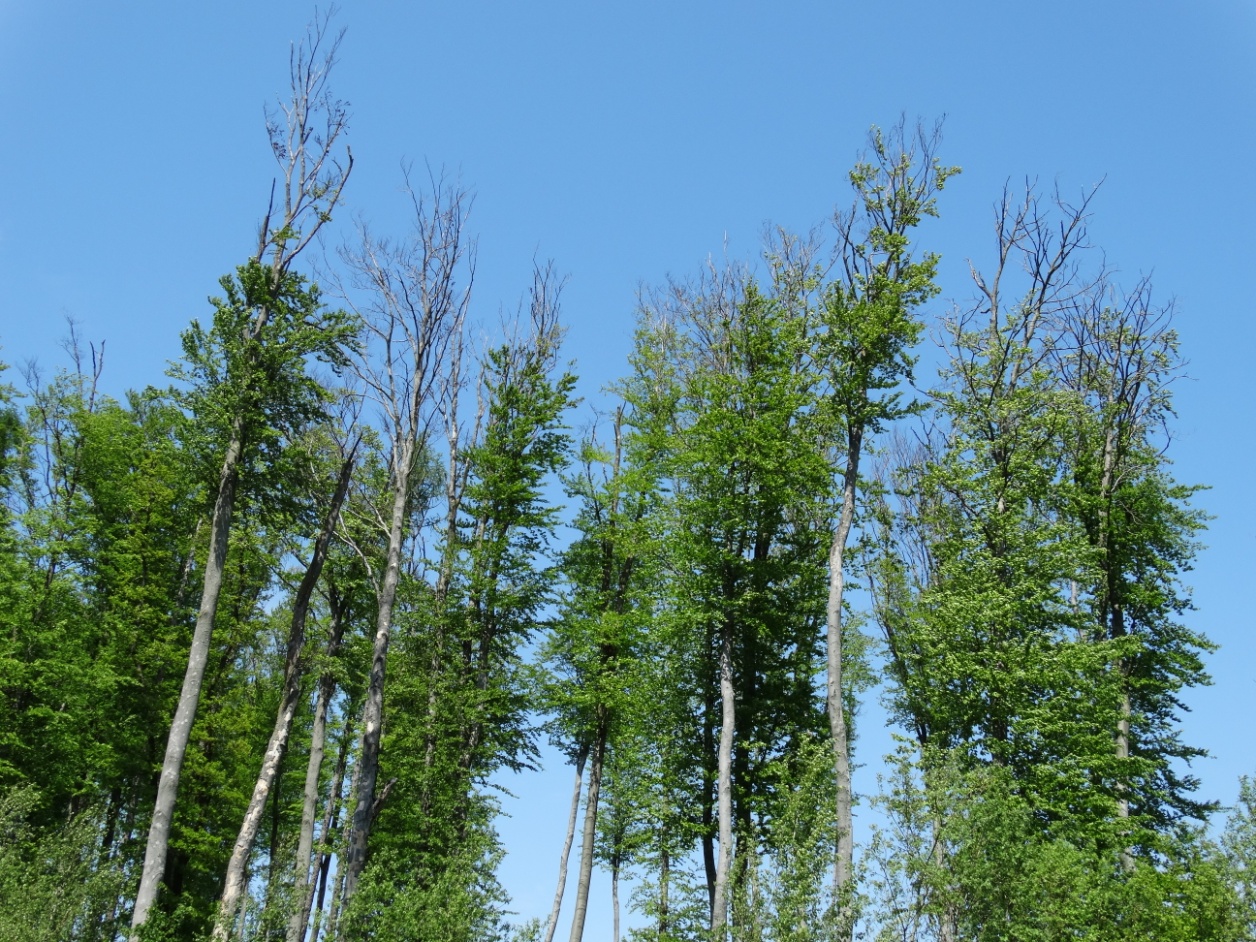 Foto T. Jung
Rizika šíření
Sadební materiál
Říční toky
Transport zeminy
Metody identifikace
Izolace z borky, listů
Lapání pomocí listů
Moleklární diagnostika